การเขียนภาษาญี่ปุ่น 2
E-MAIL 1
เมื่อจะเขียนอีเมลแนะนำตัว จะตั้งชื่อเรื่องเมลว่าอะไร
ภาษาไทย
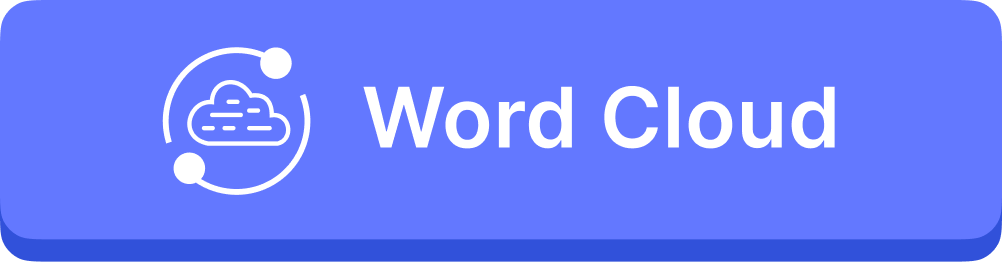 เมื่อจะเขียนอีเมลแนะนำตัว จะตั้งชื่อเรื่องเมลว่าอะไร
日本語
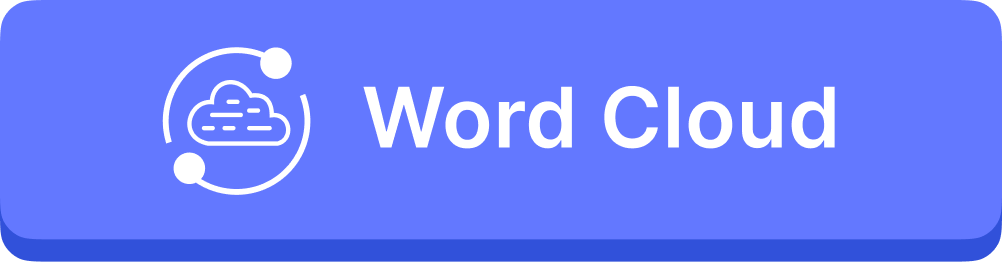 เขียนตามคำบอก
วันนี้อากาศดีมาก จึงออกไปเดินเล่น
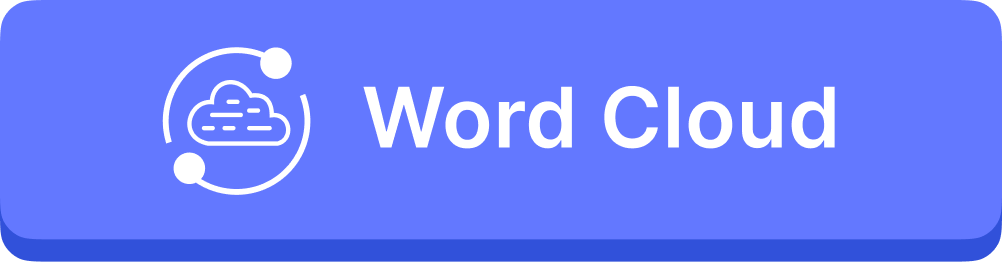 เขียนตามคำบอก
ผมชอบรูปที่คุณคะรินะวาด
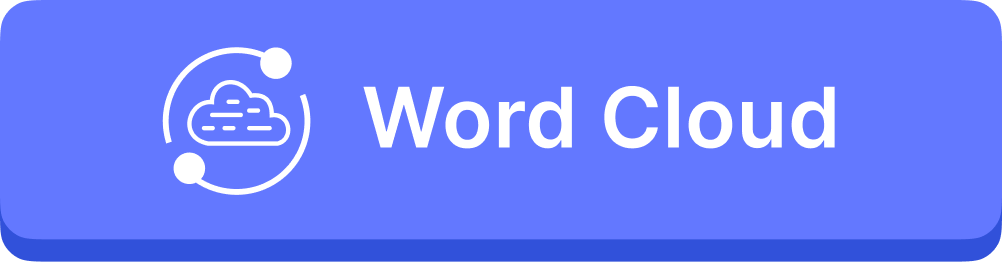 เขียนตามคำบอก
ภาพยนตร์คุณดูเมื่ออาทิตย์ที่แล้ว สนุกไหม
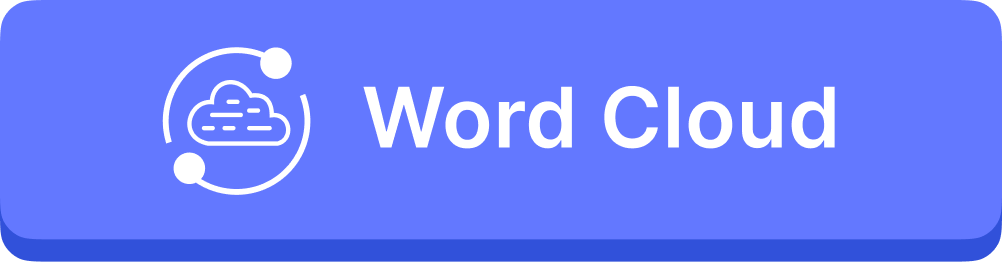 เขียนตามคำบอก
ห้องที่เปิดประตูอยู่คือห้องที่คุณกำลังตามหาอยู่
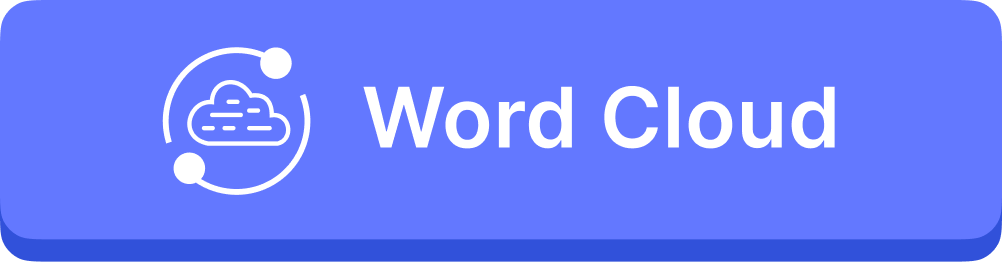 เขียนตามคำบอก 2
เขียนตามคำบอก
แม่ใช้ให้ลูกไปซื้อของ
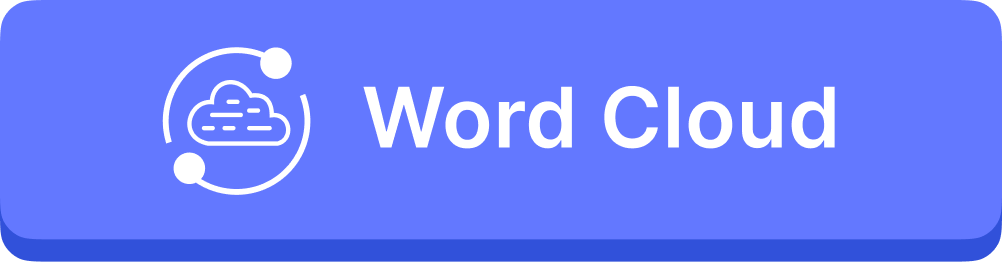 เขียนตามคำบอก
รู้สึกว่าวันนี้ร้อน
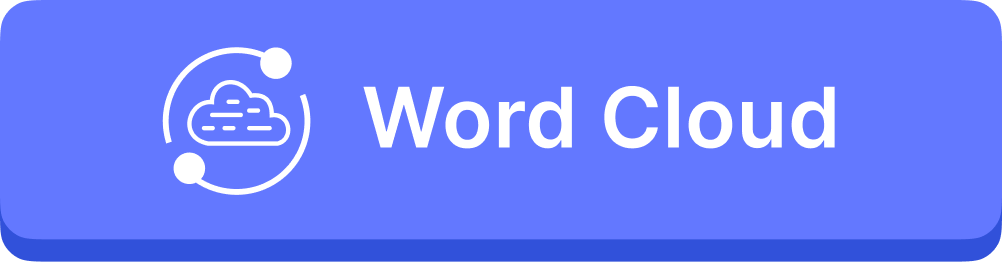 เขียนตามคำบอก
เพราะเขาอยู่ตรงนี้ ทำอะไรไม่ได้เลย
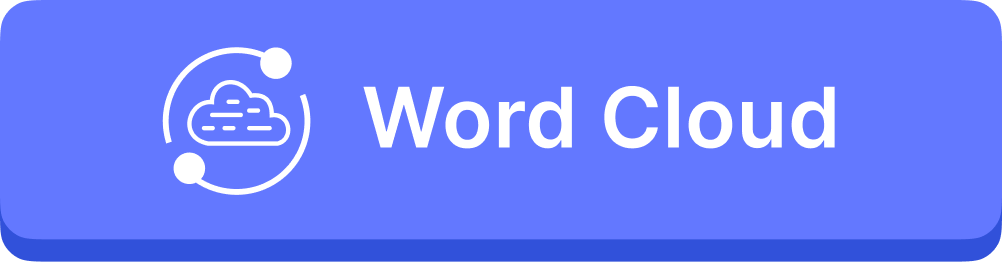 เขียนตามคำบอก
คิดว่า น้ำนี้ มีใครกินของฉันไป
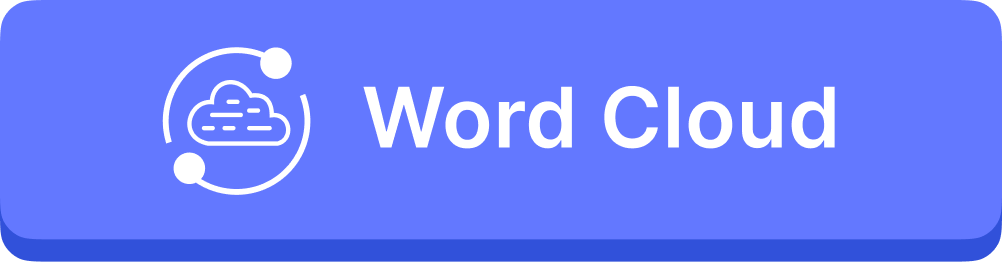 เขียนตามคำบอก
ครูให้ฉันดื่มน้ำในระหว่างเรียน
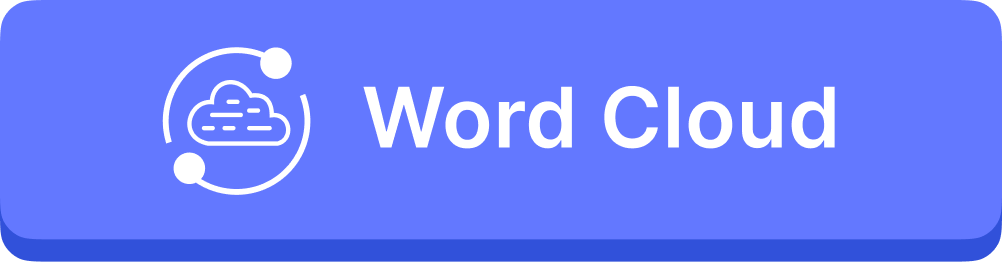 เติมอะไรระหว่างกลาง
?
今日は暑いです。
はんそでシャツを着ました。
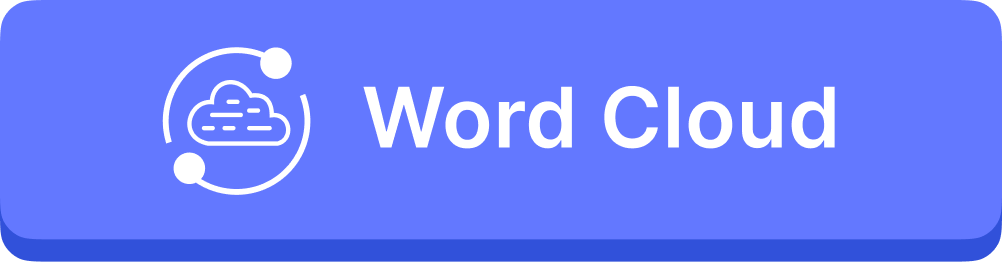 เติมอะไรระหว่างกลาง
?
今日は暑いです。
長そでシャツを着ました。
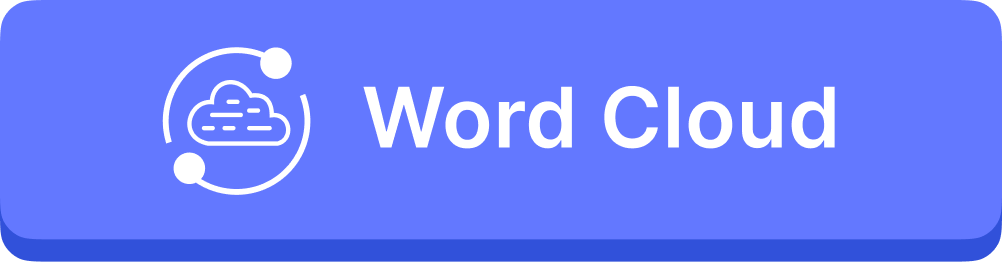